Universidad de Quintana Roo
División de Ciencias Políticas y Humanidades
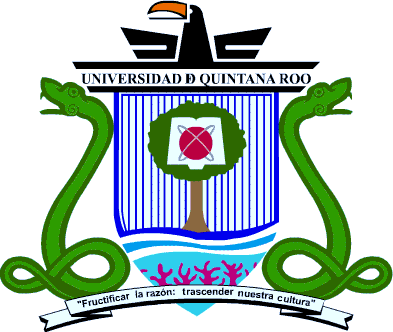 Exámenes DELF/DALF
(Certificación internacional de francés)
Aplicación: Del 20 al 23 de junio, 2016.
A1   20 de junio
A2   21 de junio
B1   22 de junio
B2   23 de junio
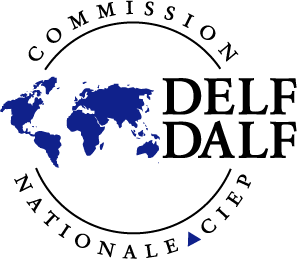 Costo del examen
A1     $ 720.00
A2     $ 790.00
B1     $ 860.00
B2     $ 1,450.00
Inscripciones: Del 2 al 28 de mayo de 2016.
Lugar: Recepción Centro de Enseñanza de Idiomas.
Para mayor información, llamar al (983) 835 03 05 ó 00 ext. 245, de lunes a viernes de 10:00 a 14:00 y de 17:00 a 19:00 .
Contacto: Mtra. Maricruz Ramírez Posadas(mramirez@uqroo.edu.mx)
Boulevard Bahía S/N Esq. Comonfort. Col. El Bosque. Chetumal, Quintana Roo. México. C.P. 77019.
Inscripciones
Paso 1: Pagar en CAJA de la UQROO o en el Banco SANTANDER SERFIN a la Cuenta no. 65-500362889, de la Universidad de Quintana Roo.

Paso 2: Entregar comprobante de pago en  la recepción del Centro de Enseñanza de Idiomas. UQROO, Campus Chetumal.

Paso 3: Descargar y llenar formato de inscripción.

Paso 4: Entregar el formato de inscripción en la recepción del Centro de Enseñanza de Idiomas. UQROO, campus Chetumal.
¿No sabe a cuál nivel inscribirse?





Consulte el siguiente link:

http://www.ciep.fr/delfdalf/sujet.php
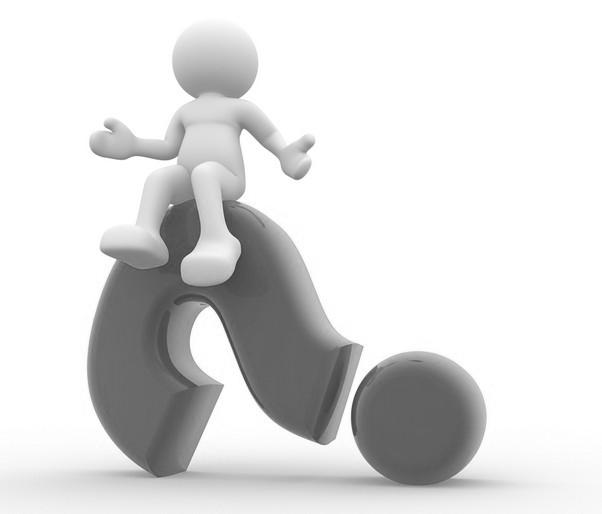